Sustainable Systems for Private Sector Development at the Local Level
Outline
The Jordanian socio-economic context
Momentum for decentralization
Project preparations pursued
Preparatory phase conclusions
Objective: business development services
Stakeholders and key partners
London investor conference
Three-year project plan
Way forward
Utrikesdepartementet
2
The Jordanian socio-economic context
Inadequate business environment and growth at the municipal level
Utrikesdepartementet
3
Momentum for decentralization
Jordan
Decentralization law and elections taking effect in 2017
Municipalities are assigned a greater role in service provision & economic development for their communities

Sweden
SKLI worked with local development in Jordan to build capacity and improve governance 
Sweden is well-placed to support Jordanian municipalities based on a proven model of local business development centers in every municipality
Utrikesdepartementet
4
[Speaker Notes: Swedish municipalities have excellent examples of business development programs for local communities]
Project preparations pursued
Field research in Jordan to identify key actors and municipalities and to assess needs
Dialogue with relevant ministries and donor agencies
Case studies in Swedish municipalities to identify business development models to apply in the Jordanian context
Identify performance indicators and data sources to measure baseline and progress for Jordanian municipalities
Utrikesdepartementet
5
Preparatory phase conclusions
Need for jobs and private sector growth. Municipal interest in Swedish approach.
Three category A municipalities identified as possible pilot locations
Research in Sweden identified two business development program models:
Municipality owned and operated
Public-private sector owned and operated
Baseline requires local data collection
Joint programming between donors in support of locally owned strategies
Utrikesdepartementet
6
Objective: business development services
Long-term impact
Immediate objective
Utrikesdepartementet
7
Stakeholders and key partners
Utrikesdepartementet
8
London Investor Conference
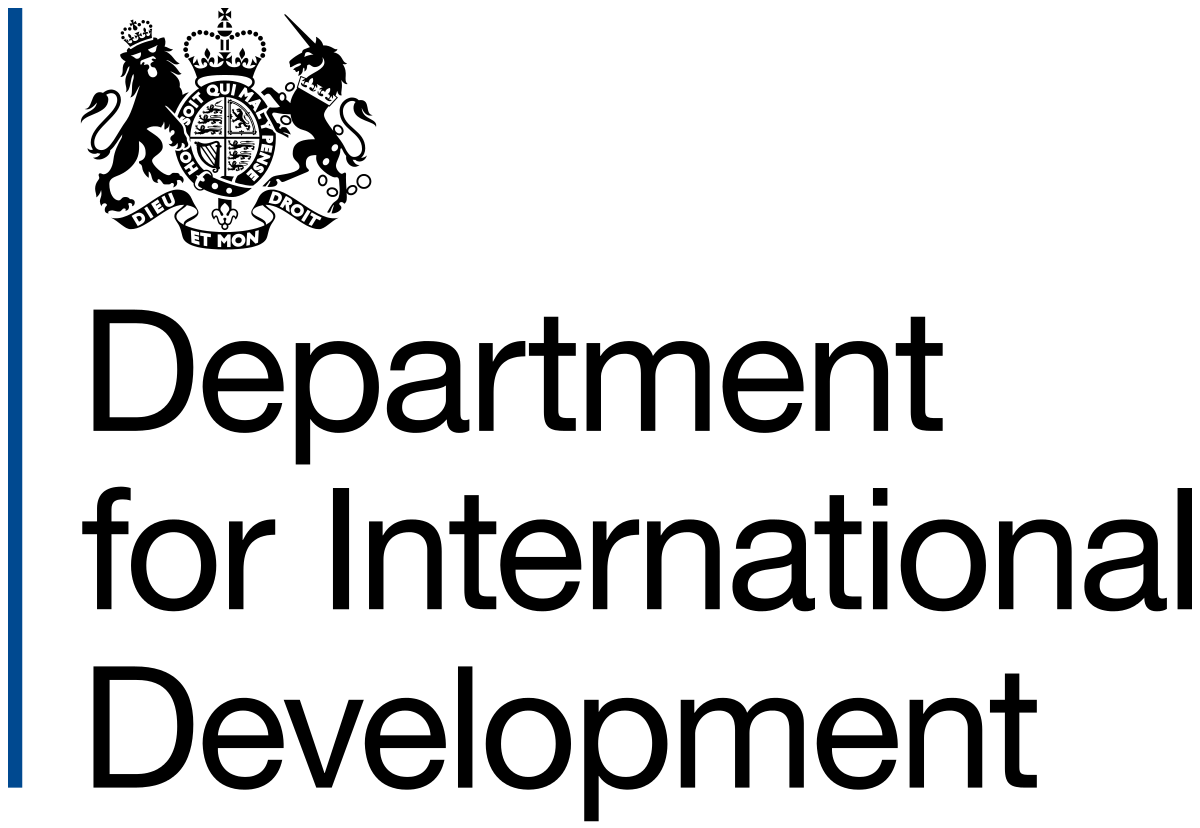 28 February 2019 meeting to revive investments and growth in Jordan
Opportunity for international launch of this project, targeting gender equality
Platform for knowledge sharing on investments in Jordanian muncipalities
Utrikesdepartementet
9
Three-year project plan
Time frame: 2019-2021
Budget: 1 million USD
Key project activities:
London conference
Utrikesdepartementet
10
[Speaker Notes: Based on the initial research phase, we have come up with a three year project plan to achieve the long term objective of the project.]
Way forward
Establishing funding and operational cooperation between donors
MOUs with key governmental actors  (MOMA, MOPIC, governorates & municipalities)
Sign off of project plan and budget
MOUs with other actors
Launch
Utrikesdepartementet
11